İSLAM AHLAKININ KONUSU ve GAYESİ
Neler öğreneceğiz?
İslam ahlakının konusu ve gayesini açıklar.
İslam ahlakı ifadesi sizde hangi anlamları çağrıştırıyor?
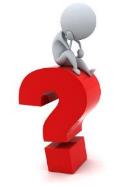 Ahlak
İnsanın yaratılışından gelen özellikleri ile insanların iyiliğini ve mutluluğunu hedef alan kuralların hayata geçirilmesi ile kazanılan iyi ve güzel davranışlar demektir.
«Hulk» kelimesinin çoğuludur.  Tabiat, huy, mizaç, karakter, yaratılış gibi anlamlara gelir.
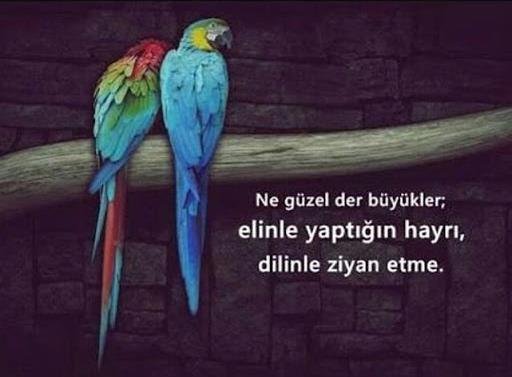 Her dinin kendisine ait ahlak öğretileri vardır. İslâm’ın da Kur’ân ve Peygamber Efendimiz’in (s.a.v.) sünnetinde bildirilen ve hayatın bütün alanlarına ilişkin sunduğu ahlaki öğretileri vardır.
İslâm ahlakı İslam dininin yaşanan yönüdür.
https://www.youtube.com/watch?v=Na-QCBdcJAk
İslam dini, gücünü imandan alan bir ahlak anlayışı getirmiştir.
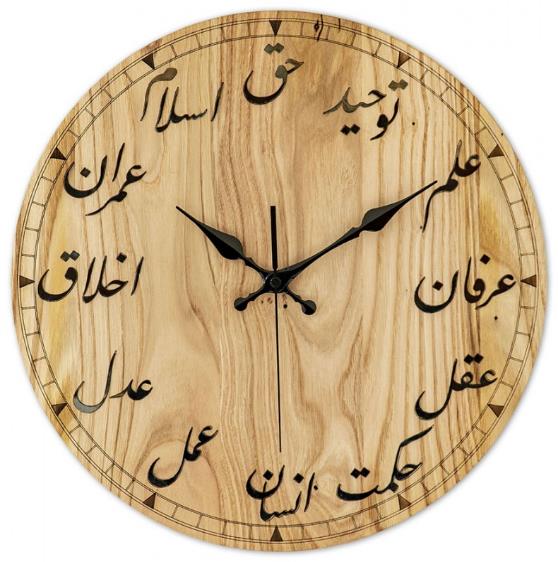 Çünkü imana dayanan bir ahlak, gücünü teşvik, takdir, ceza ve yaptırımdan almaz.
Bununla birlikte iman, ahlaki davranışa günah –sevap, haram- helal kavramlarını katar. Ayrıca bir davranışın iyi ya da kötü olması İslâm ahlakına göre değerlendirilir.
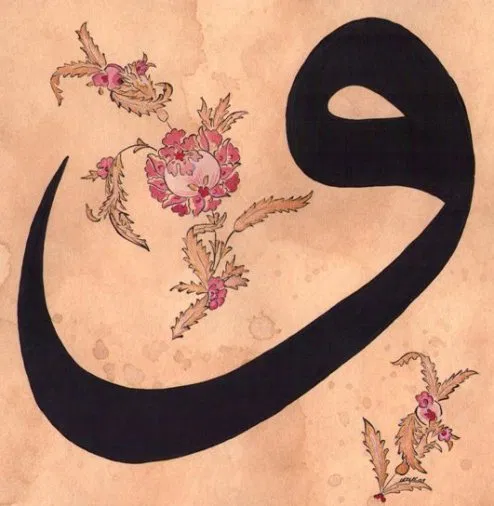 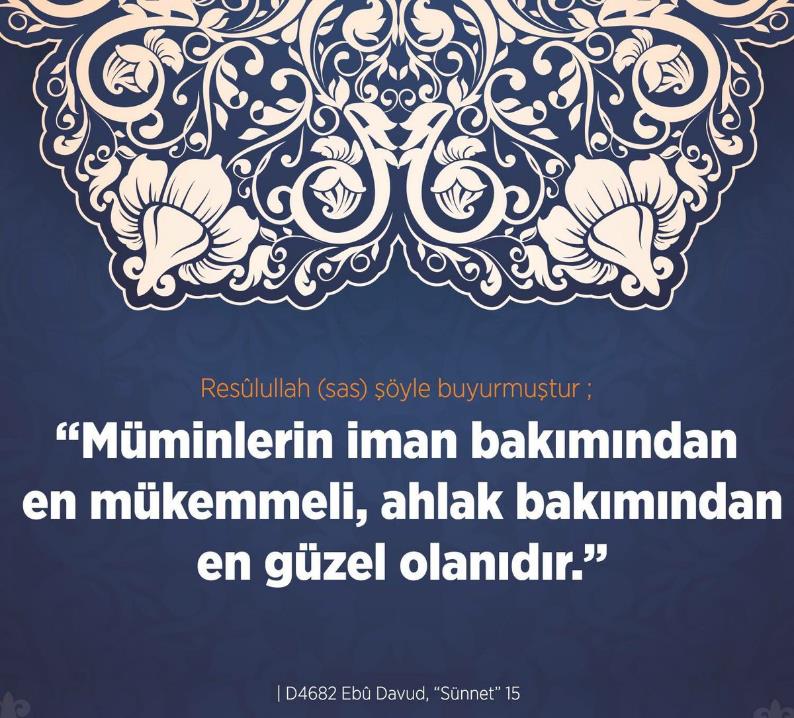 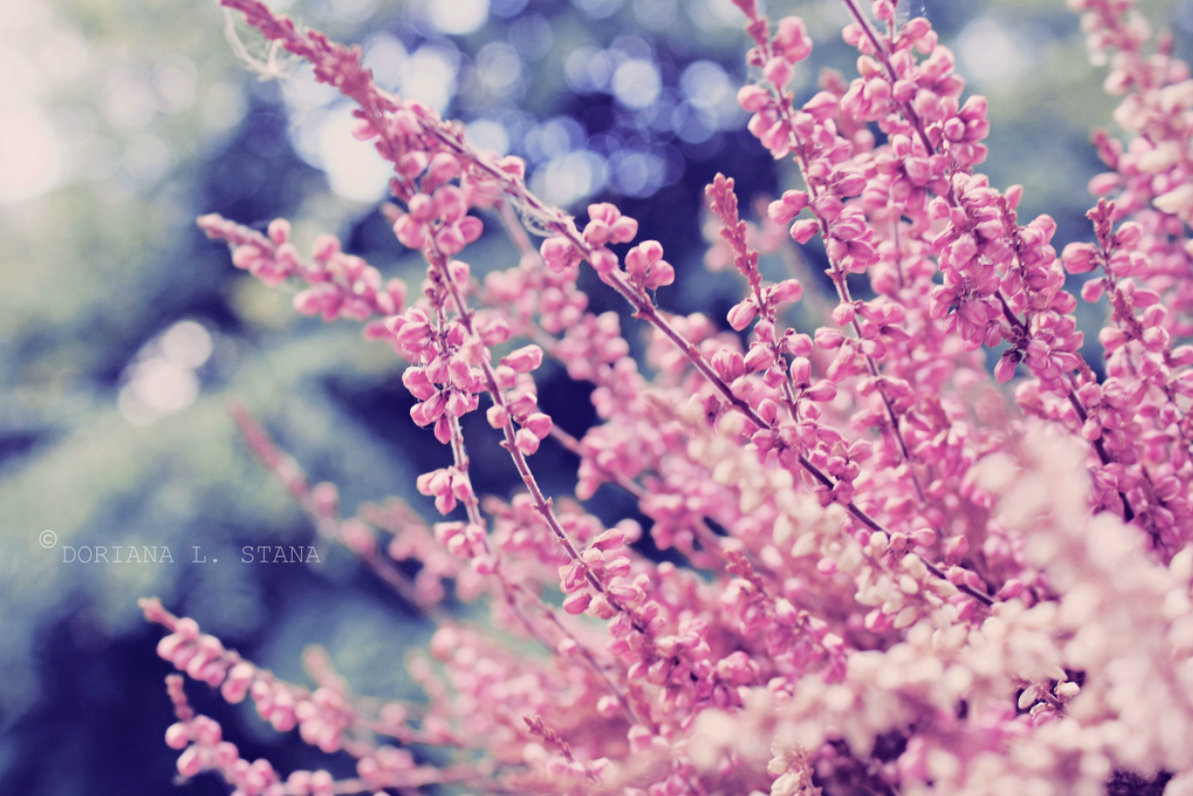 Gerçek Müslüman olmak demek güzel ahlaklı olmak demektir.
(Müslim, Birr, 14.)
«Allah’ım! Bizlere sağlam ve sarsılmaz bir iman ve güzel ahlak ihsan eyle»
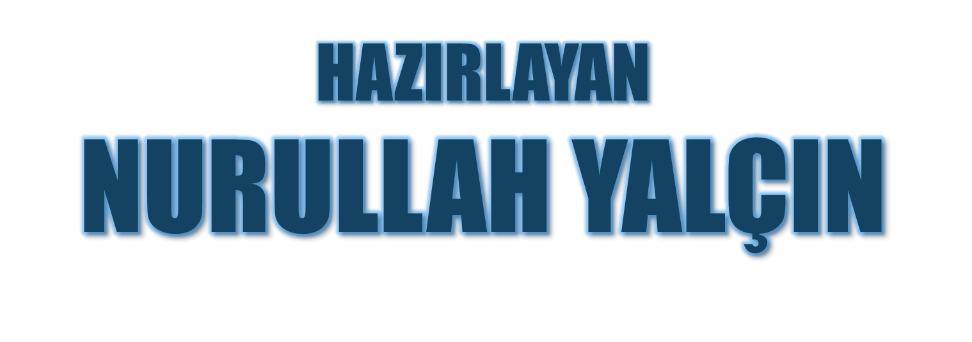 15.02.2020
Tekirdağ/Çerkezköy